Wednesday August 19, 2015Mr. Goblirsch – Economics
OBJECTIVE – Students Will Be Able To – SWBAT:
 - Identify the Factors of Production and explain why economists analyze the Production Possibilities Curve.

AGENDA:
WARM-UP: Opportunity Cost Journal
CONCEPT: Factors of Production & Production Possibilities
INDEPENDENT PRACTICE: Ch 1 Worksheets
CLOSURE: Connecting Exit Ticket

***Job Applications DUE TODAY (MIDNIGHT)–LINK: http://goo.gl/forms/IFfdphKF5l
***HW Week 2 – Ch 1 Worksheets – DUE FRIDAY
***Chapter 1 Quiz FRIDAY
***We will be selecting DOW stocks on FRIDAY – Stock Simulation

Opportunity Cost Journal WARM-UP: (Follow the directions below)
***5 minutes***
Write a paragraph journal answering the questions below.
	Yesterday we talked about trade-offs and opportunity costs.  Use the 4 square 	chart you filled out with orders to 4 restaurants from yesterday. 
Simply based on the food, which restaurant would you want to eat at?  
What would be the opportunity cost of eating at that restaurant?
Is the food the only factor that you take into consideration when deciding where to eat?  If not, what other factors do you consider?
What do we call it when we take all of these factors into consideration?
Did You Know?
We witness scarcity with each year’s “hot” new toy.  Inspired by hunter President Teddy Roosevelt, Americans coveted the teddy bear in 1906.  Cabbage Patch dolls were big during the 1980s, as were Tickle Me Elmos in 1996.  By 1999 Game Boy’s Pokémon was the rage with a 10-cent trading card.  The most-prized first-edition pocket monsters were in such short supply that they commanded from $8 to $182.

Can you think of a “hot” item from recent years?
Section 1-4
CHAPTER 1 SECTION 3:  The Factors of Production & the Production Possibility Curve
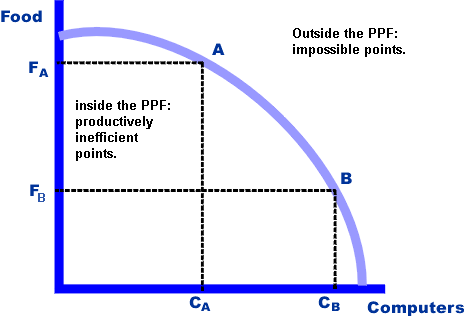 PRIOR KNOWLEDGE

Scarcity – unlimited needs and wants, but limited resources

Trade-offs – when we make a choice

Opportunity cost – what we gave up
4
Three Basic Questions
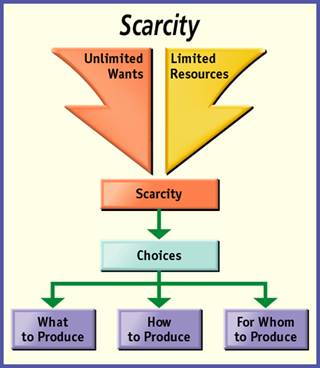 Section 1-9
STRUCTURED ACADEMIC DISCUSSION

The 3 basic economic questions are …

Societies must answer these 3 basic economic questions because …
6
The Factors of Production
Section 1-14
Land:All natural resources used to produce G & S
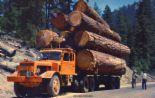 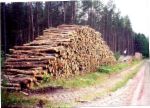 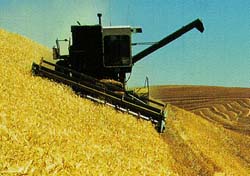 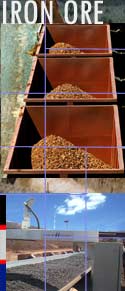 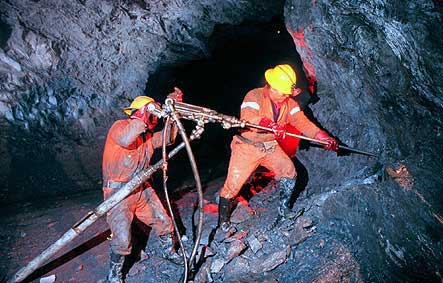 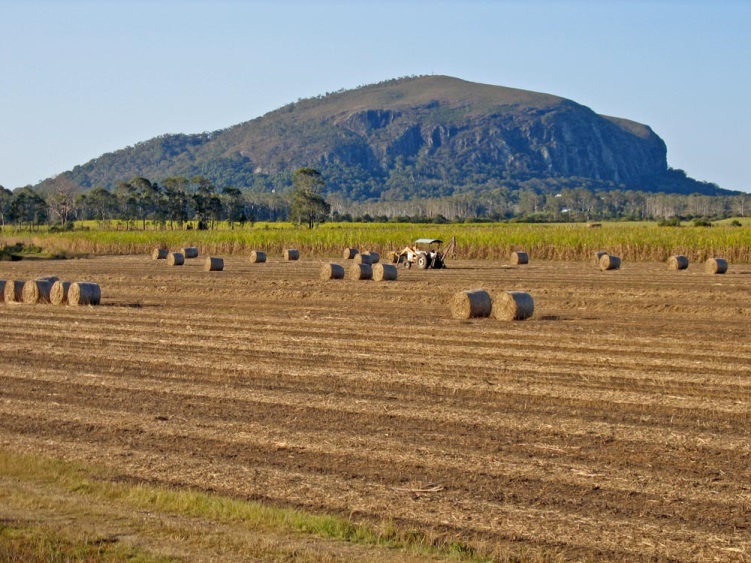 Labor:The human effort that a person devotes to a task that a person is paid.
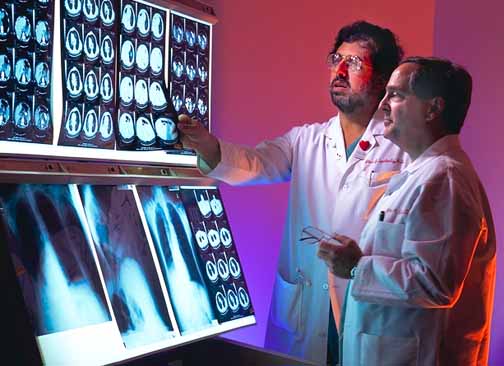 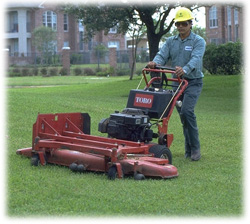 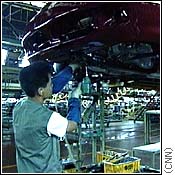 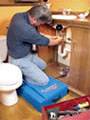 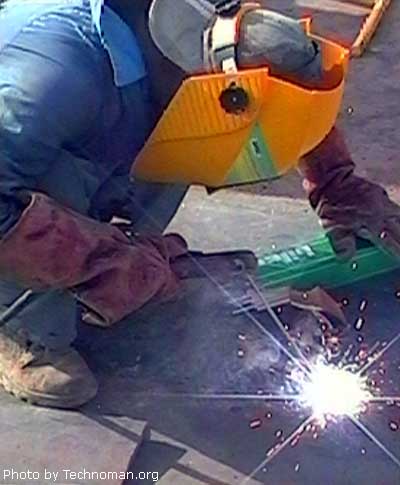 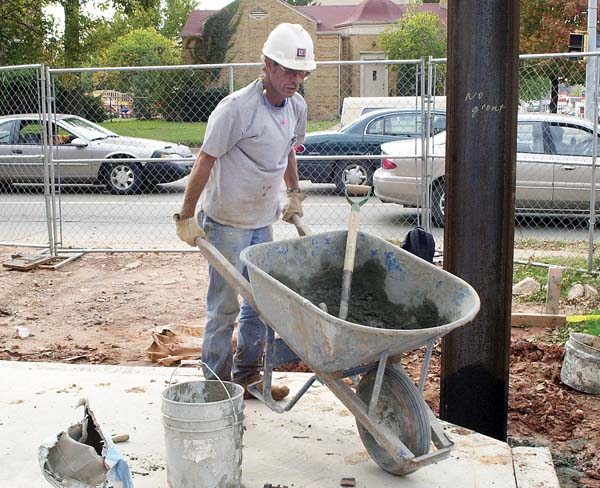 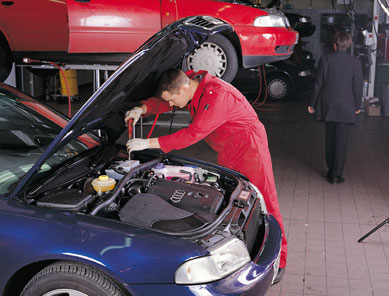 Capital:Human-made resources used to produce other G & S
Physical Capital: the tools/ equipment used to make other things
Human Capital:  The knowledge and skills of workers
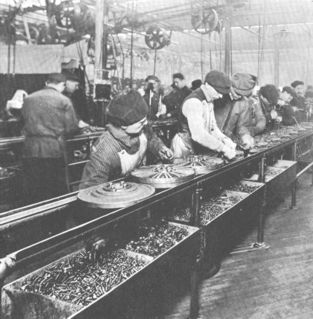 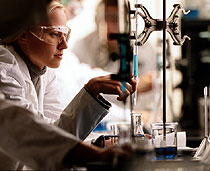 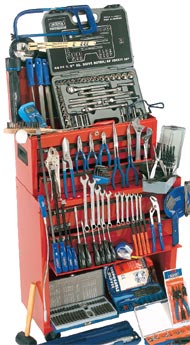 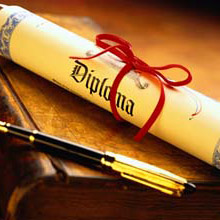 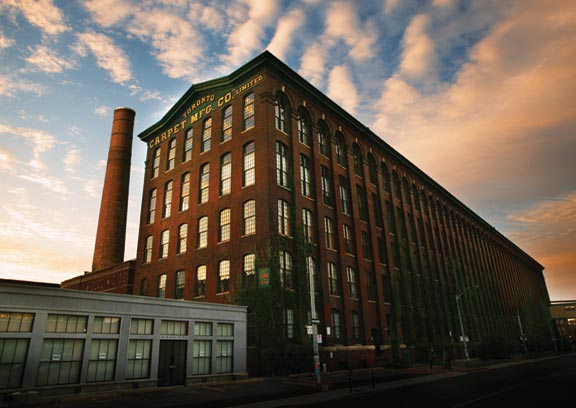 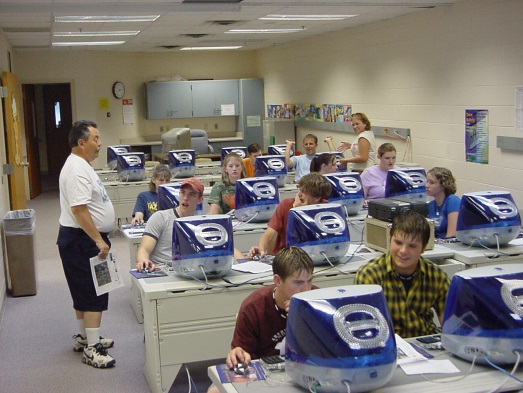 STRUCTURED ACADEMIC DISCUSSION

A) The 4 factors of production are …

B) The difference between Physical 	capital and Human capital is …

A) People invest time and money into 	their own human capital because …

B) Businesses invest time and money 	into their workers’ human capital 	because …
The Entrepreneur:  Put together the land capital and labor to create a business
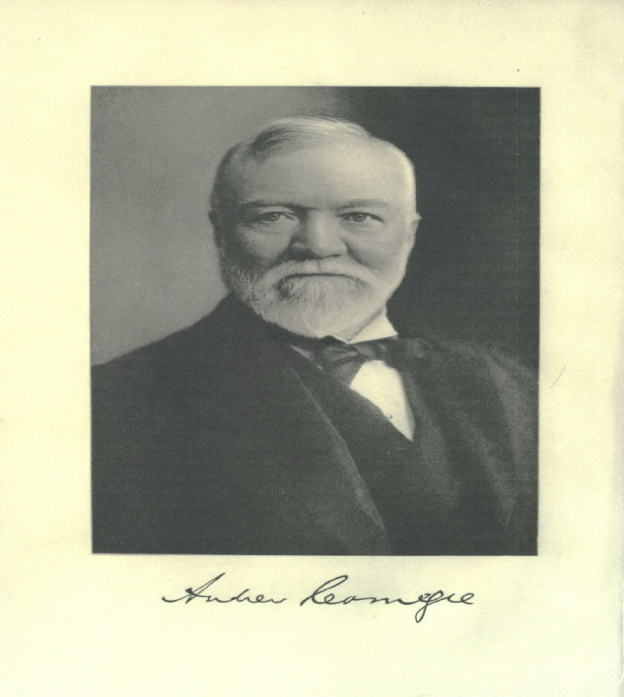 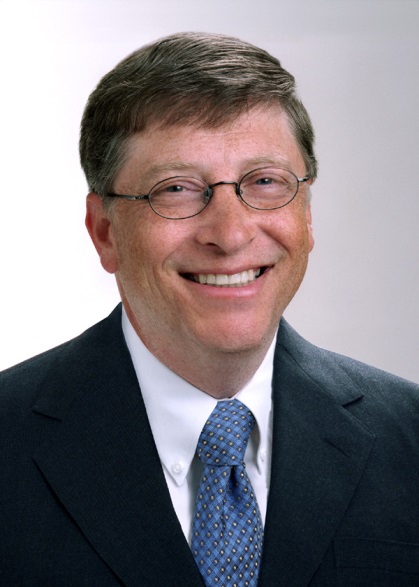 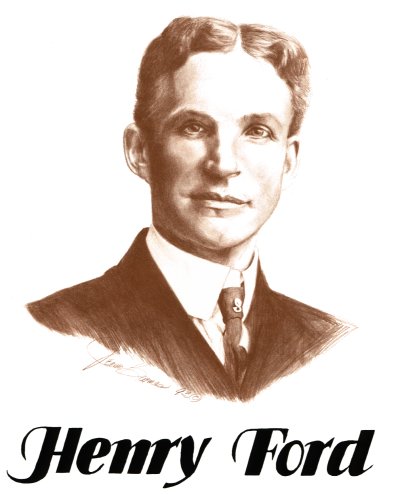 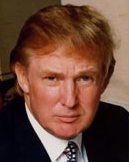 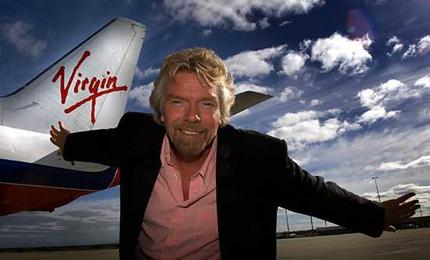 STRUCTURED ACADEMIC DISCUSSION

Entrepreneurs are important to a society because …
Why we use the Production Possibility Curve
Efficiency:  the curve will show us how well we are using our resources (Factors of Production).
Growth:  The curve allows us to see if we are at maximum efficiency
Costs:  allows us to see the opportunity cost of allocating our resources in the economy
The Production Possibilities Curve
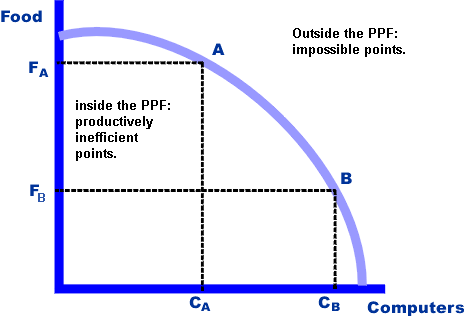 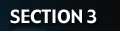 Production Possibilities
	Efficiency – How well are we using 
		our resources?
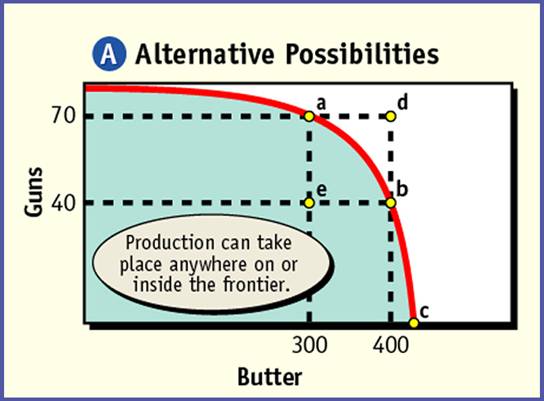 “Guns” = Military
Goods
Figure 1.6The Production 
Possibilities Frontier
“Butter” = 
Consumer Goods
Section 3-10
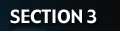 Production Possibilities
	Opportunity Cost – What’s given up?
Figure 1.6The Production Possibilities Frontier
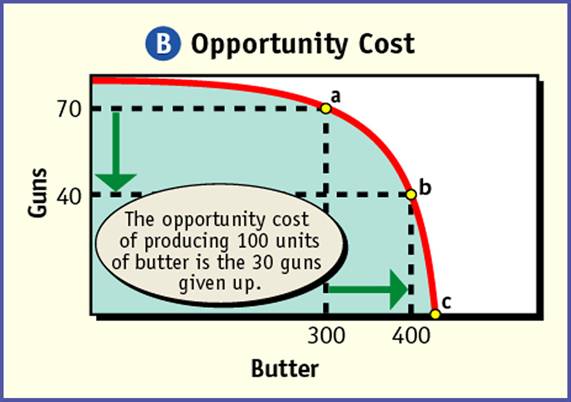 “Guns” = Military
Goods
“Butter” = 
Consumer Goods
Section 3-10
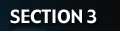 Production Possibilities
	Growth – always the goal
Figure 1.6The Production Possibilities Frontier
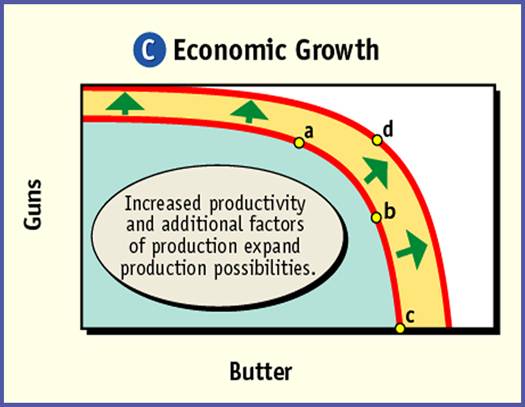 “Guns” = Military
Goods
“Butter” = 
Consumer Goods
Section 3-17
CONNECTING EXIT TICKET
Connecting Yesterday to Today:
Explain the relationship between trade-offs and opportunity cost with the Production Possibilities Curve.